Odprta znanost v Evropskem raziskovalnem prostoru
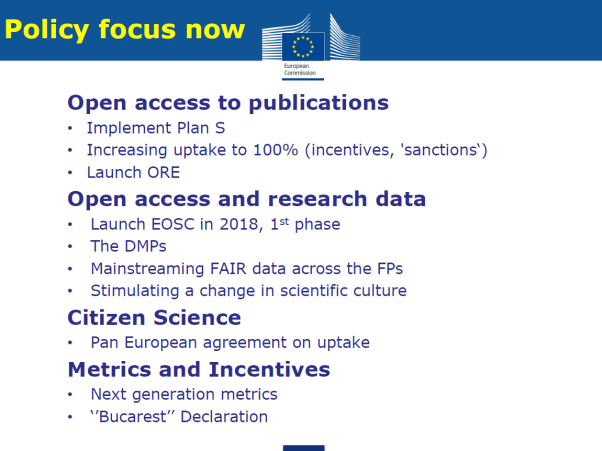 Jean-Claude Burgelman, Evropska komisija, na Nordic Open Science Conference (15. 11. 2018)
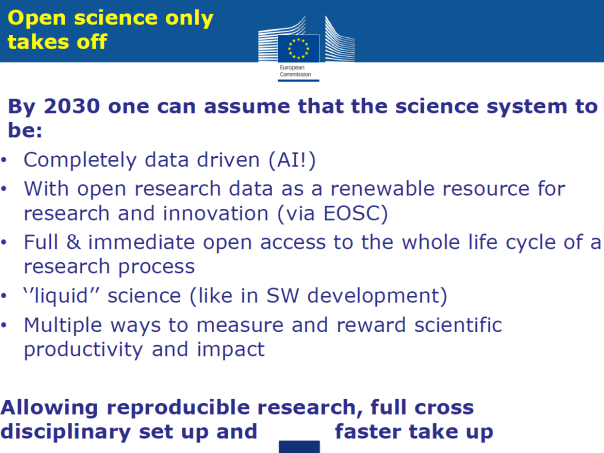 Jean-Claude Burgelman, Evropska komisija, na Nordic Open Science Conference (15. 11. 2018)
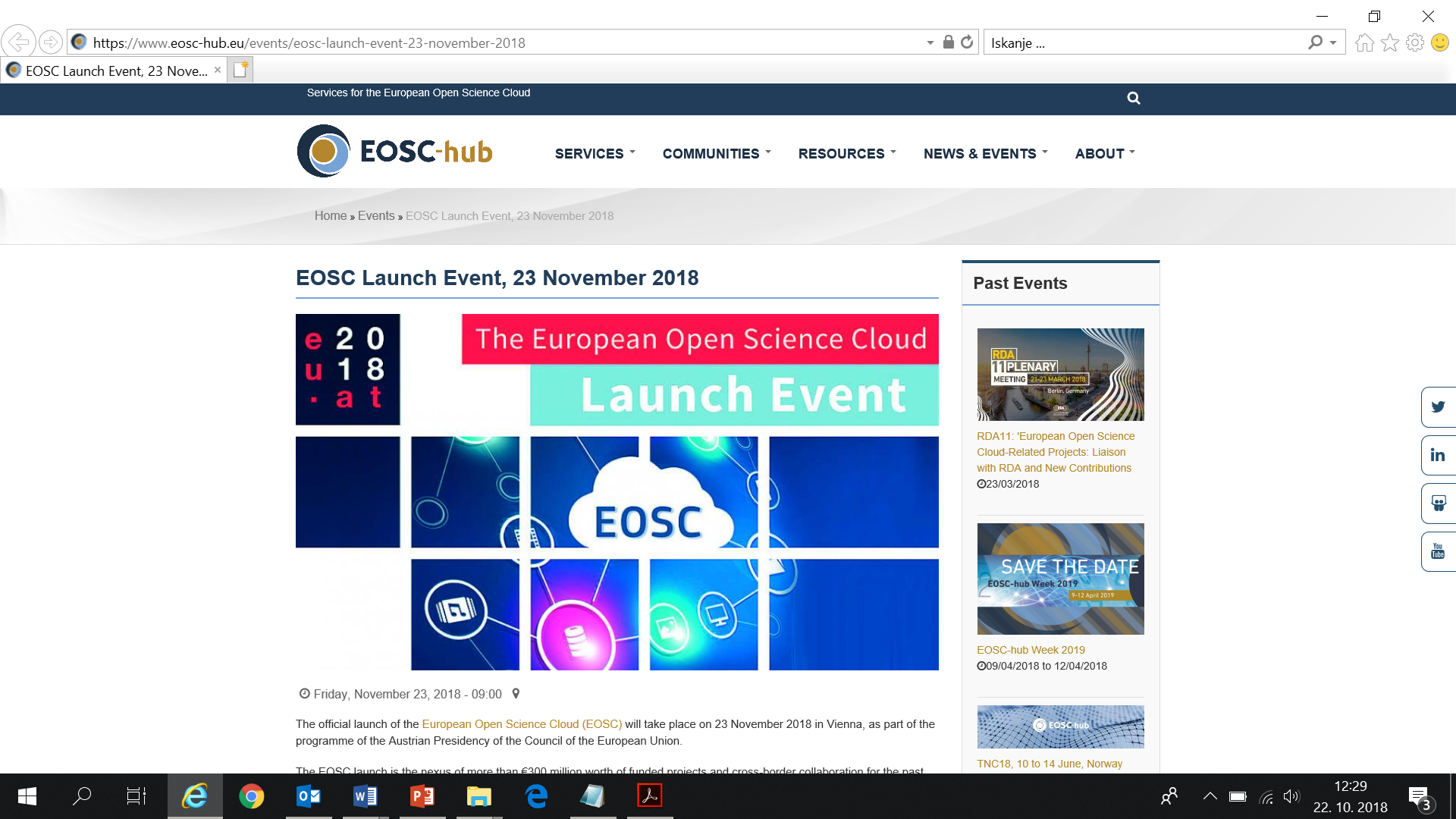 Evropski oblak odprte znanosti (EOSC)
https://www.eosc-portal.eu/ 

EOSC je federacija:
evropskih računalniških zmogljivosti (npr. EuroHPC)
storitev e-infrastruktur (npr. EGI, GÉANT, OpenAIRE, PRACE) in raziskovalnih infrastruktur (npr. DODAS, ECAS, OPENCoasts, WeNMR)
zbirk s FAIR raziskovalni podatki

RUL je kompatibilen z OpenAIRE  metapodatki RUL bodo v EOSC
Načrt S
Evropska komisija, ERC, ARRS … – Koalicija S, 4. 9. 2018
Članki z rezultati javno financiranih raziskav morajo biti od 1. 1. 2020 odprto dostopni kot:







Člani Koalicije S nameravajo podpisati deklaracijo DORA o spremembi vrednotenja raziskovalne dejavnosti in uvesti spremembe
14. berlinska konferenca o odprtem dostopu, 3.-4. 12. 2018
170 udeležencev iz 37 držav + mednarodne organizacije

Izjava: 
avtorji obdržijo avtorske pravice na člankih
popolni in takojšnji odprti dostop do člankov
pogodbe z založniki za preoblikovanje naročniških revij v odprto dostopne v zelo malo letih, brez dodatnih stroškov

K Načrtu S pristopajo države/univerze izven EU: Kitajska, Japonska, Južna Afrika, Univ. v Kaliforniji …